Основные алгоритмические структуры
Структура следование — это структура, которая обеспечивает последовательное выполнение  действий (операторов).
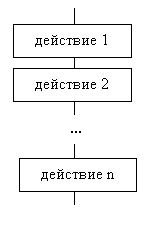 Алгоритмы, содержащие только структуру следование, называются линейными.
Структура разветвление — это структура, которая обеспечивает выбор одного из альтернативных путей работы алгоритма в зависимости от результата проверки условия (истина или ложь).
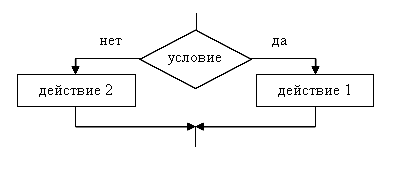 В частном случае может оказаться, что для одного из выбранных путей никаких действий предпринимать не нуж­но. Такая структура получила название обход.
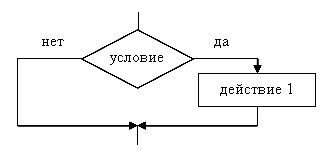 Алгоритмы, содержащие структуру разветвление, называются разветвляющимися.
Обобщением разветвления является множественный выбор, когда в зависимости от значения переменной (i) выполняется одно из нескольких действий.
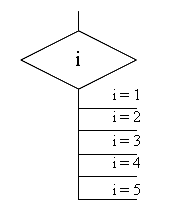 Структура цикл — это структура, которая обеспечивает повторное выполнение действий.
Повторное выполнение операторов, или другими словами, циклическая работа операторов необходима для большинства программ. Оператор или группа операторов, повторяющаяся в цикле,  называется телом цикла.
Различают три разновидности структуры цикл: цикл с предусловием, цикл с постусловием и цикл с параметром.
Цикл с предусловием (цикл-пока)
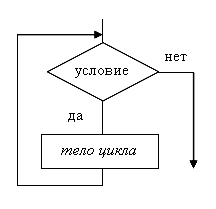 тело цикла
условие
Цикл с постусловием (цикл-до)
да
нет
Основное отличие структуры цикл-пока от структуры цикл-до заключается в том, что в первом случае операторы тела цикла могут не выполняться совсем, тогда как в структуре цикл-до тело цикла должно обязательно выполняться хотя бы один раз.
Цикл с параметром (цикл-для)
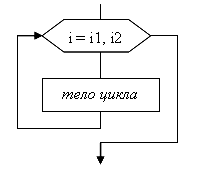 При выполнении этого цикла переменной i, называемой параметром цикла, присваивается 
некоторое начальное значение i1. После этого проверяется условие  i <= i2. Если  это условие соблюдается,  то выполняется тело цикла и параметр i увеличивается на единицу. Выполнение тела цикла и увеличение шага осуществляется  пока верно неравенство  i <= i2.
Цикл с параметром удобно использовать в тех случаях, когда число повторений (итераций)
операторов тела цикла заранее известно. Такие циклы называют итерационными.
Алгоритмы, содержащие структуру цикл, называются циклическими.
Установите соответствие между пословицей и алгоритмической структурой:
КОНЕЦ УРОКА